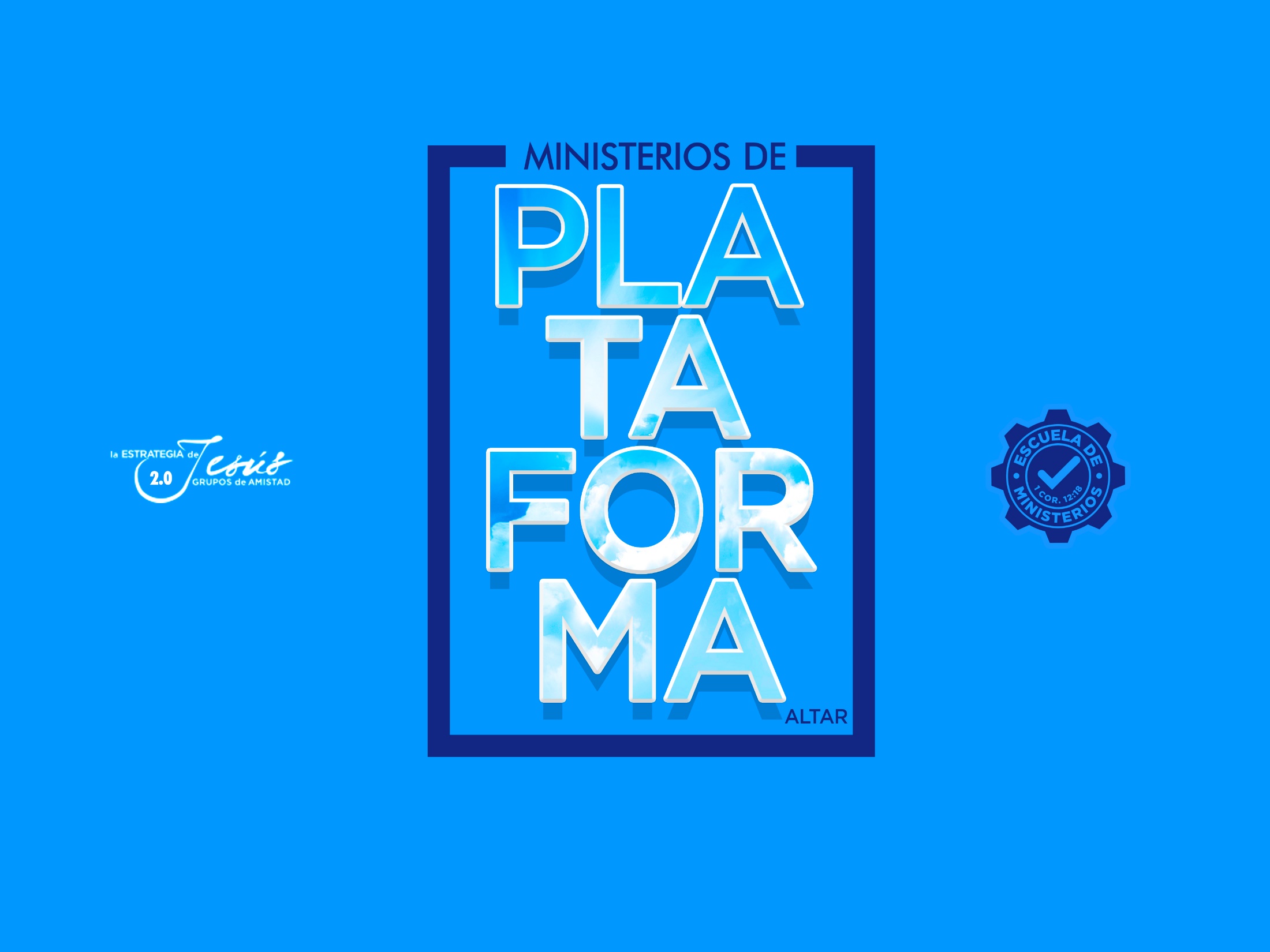 NUESTRA ACTITUD EN EL ALTAR
Salmos 51:19
“Entonces te agradarán los sacrificios de justicia, El holocausto u ofrenda del todo quemada; 
Entonces ofrecerán becerros sobre tu altar”.
INTRODUCCIÓN
El altar representa el lugar donde se ofrecen los sacrificios como acto de adoración a Dios, Claro que estos sacrificios debían reunir algunas características muy especiales para que pudieran ser aceptados por Dios, ya que si no reunían esas características se corría el riesgo de que los sacerdotes murieran.
Existen casos, donde por no haber actuado correctamente fueron fulminados por el juicio de Dios, entre ellos tenemos a Nadab y Abiú, quienes eran hijos de Aarón. 
“Nadab y Abiú, hijos de Aarón, tomaron cada uno su incensario, y pusieron en ellos fuego, sobre el cual pusieron incienso, y ofrecieron delante de Jehová fuego extraño, que él nunca les mandó. Y salió fuego de delante de Jehová y los quemó, y murieron delante de Jehová”. Levítico 10:1-2
Lo antes expresado nos presenta de manera muy clara, sobre la importancia que Dios le da a los actos que se llevan a cabo en el altar; algo que en muchas ocasiones no se les da valoración.
Algunos creen que hagan lo que hagan, Dios se agradará de sus actos; por lo tanto, hay que revalorizar todo lo que hay en el altar.
No por el lugar donde se lleva a cabo, sino por a quién se le ofrece. 
Veamos algunas de las características básicas, que nos da a entender la importancia del altar.
EN EL ALTAR SE OFRECE UN CORAZÓN QUEBRANTADO
“Porque no quieres sacrificio, que yo lo daría; No quieres holocausto. 
Los sacrificios de Dios son el espíritu quebrantado; Al corazón contrito y humillado no despreciarás tú, oh Dios”. Salmo 51:16-17
Ir al altar con arrogancia y prepotencia, considerándose autosuficiente y merecedor de todo, indica que no ha entendido la verdadera razón del porqué el Señor estableció los diferentes actos y lugares, ya que lo básico al ir al altar es el ir al encuentro con nuestro Dios, y aunque no se debe caer en la trampa de considerar el lugar con valor en si mismo, sino porque la presencia de Dios está ahí, así lo entendió Jacob e Isaías cuando tienen un encuentro con el Señor.
Jacob dijo: “…he aquí una escalera que estaba apoyada en tierra, y su extremo tocaba en el cielo; y he aquí ángeles de Dios que subían y descendían por ella. Y he aquí, Jehová estaba en lo alto de ella, el cual dijo: Yo soy Jehová, el Dios de Abraham tu padre, y el Dios de Isaac; la tierra en que estás acostado te la daré a ti y a tu descendencia. 
Será tu descendencia como el polvo de la tierra, y te extenderás al occidente, al oriente, al norte y al sur; y todas las familias de la tierra serán benditas en ti y en tu simiente”.
Continúa diciendo: 
“He aquí, yo estoy contigo, y te guardaré por dondequiera que fueres, y volveré a traerte a esta tierra; porque no te dejaré hasta que haya hecho lo que te he dicho. Y despertó Jacob de su sueño, y dijo: Ciertamente Jehová está en este lugar, y yo no lo sabía. Y tuvo miedo, y dijo: ¡Cuán terrible es este lugar! No es otra cosa que casa de Dios, y puerta del cielo. Y se levantó Jacob de mañana, y tomó la piedra que había puesto de cabecera, y la alzó por señal, y derramó aceite encima de ella. Y llamó el nombre de aquel lugar Bet-el, aunque Luz era el nombre de la ciudad primero. 
E hizo Jacob voto...”. Génesis 28:10-22.
ISAÍAS ASUME UNA ACTITUD FUERTE
“En el año que murió el rey Uzías vi yo al Señor sentado sobre un trono alto y sublime, y sus faldas llenaban el templo. Por encima de él había serafines; cada uno tenía seis alas; con dos cubrían sus rostros, con dos cubrían sus pies, y con dos volaban. 
Y el uno al otro daba voces, diciendo: Santo, santo, santo, Jehová de los ejércitos; toda la tierra está llena de su gloria. Y los quiciales de las puertas se estremecieron con la voz del que clamaba, y la casa se llenó de humo. Entonces dije: ¡Ay de mí! que soy muerto; porque siendo hombre inmundo de labios, y habitando en medio de pueblo que tiene labios inmundos, han visto mis ojos al Rey, Jehová de los ejércitos”. Isaías 6:1-7
TAN IMPORTNATE ES EL LUGAR DEL ALTAR
Que el Señor Jesucristo declaró en cierto momento lo siguiente: 
“Por tanto, si traes tu ofrenda al altar, y allí te acuerdas de que tu hermano tiene algo contra ti, deja allí tu ofrenda delante del altar, y anda, reconcíliate primero con tu hermano, y entonces ven y presenta tu ofrenda”. Mateo 5:23-24.
Se debe recalcar, que la importancia del altar no estriba en el lugar en si mismo, sino por la intención que se lleve en el corazón y la convicción de con quien se encuentra en ese lugar, ya que se puede caer en darle valor al lugar y no al Señor que prometió venir al encuentro de todo aquel que se acerque a Él con corazón quebrantado.
EN EL ALTAR SE OFRECEN SACRIFICIOS DE ALABANZA
En sus inicios, el altar servía para ofrecer sacrificios de animales y se derramaba la sangre, pero ahora en Jesucristo ha sido colocado en el altar y derramado su propia sangre, es por ello que ahora, lo que se ofrece en el altar es un reconocimiento al acto más glorioso que llevó a cabo el Señor, y esto se demuestra con una actitud y acción de alabanza y adoración a nuestro Dios, mismos que deben representar las ofrendas que se dedican al Señor.
Es por ello que el escritor de Hebreos nos presenta la idea de lo que representa el altar en este tiempo: Ofrecer FRUTOS DE LABIOS que confiesan el nombre de Dios. He allí la importancia del altar.
TENEMOS UN ALTAR
“Tenemos un altar, del cual no tienen derecho de comer los que sirven al tabernáculo. Porque los cuerpos de aquellos animales cuya sangre a causa del pecado es introducida en el santuario por el sumo sacerdote, son quemados fuera del campamento. Por lo cual también Jesús, para santificar al pueblo mediante su propia sangre, padeció fuera de la puerta. Salgamos, pues, a él, fuera del campamento, llevando su vituperio; porque no tenemos aquí ciudad permanente, sino que buscamos la por venir. Así que, ofrezcamos siempre a Dios, por medio de él, sacrificio de alabanza, es decir, fruto de labios que confiesan su nombre. Y de hacer bien y de la ayuda mutua no os olvidéis; porque de tales sacrificios se agrada Dios”. Hebreos 13:10-16
LA ALABANZA QUE SE OFRECE EN EL ALTAR
Debe ser un acto especial de adoración y éste puede ser con cánticos espirituales, pero también debe ser con palabras que exalten el nombre de Dios, que reconozcan la grandeza, misericordia, justicia, santidad, amor, etc. De nuestro Señor, ya que Jesucristo hizo posible nuestra reconciliación con nuestro Dios por su sangre derramada.
EN EL ALTAR SE OFRECE EL MESAJE DE SALVACIÓN
Aunque el Señor Jesucristo ya fue exaltado, al resucitar de entre los muertos y ascender a los cielos; no obstante, es importante tener presente que la ofrenda que el presentó al derramar su sangre en la cruz del calvario, fue para transformar al ser humano se encontraba destruido por causa del pecado.
Por lo tanto; todo lo que se ofrece en el altar debe entenderse como un mensaje de buenas noticias, por lo que quien lo presenta, así como quien lo escucha, debe considerar ese mensaje muy especial. 
Ahora es posible la reconciliación con Dios, a través del sacrificio de Jesús.
“De modo que si alguno está en Cristo, nueva criatura es; las cosas viejas pasaron; he aquí todas son hechas nuevas. Y todo esto proviene de Dios, quien nos reconcilió con-sigo mismo por Cristo, y nos dio el ministerio de la reconciliación; que Dios estaba en Cristo reconciliando consigo al mundo, no tomándoles en cuenta a los hombres sus pecados, y nos encargó a nosotros la palabra de la reconciliación. 
Así que, somos embajadores en nombre de Cristo, como si Dios rogase por medio de nosotros; os rogamos en nombre de Cristo: Reconciliaos con Dios. Al que no conoció pecado, por nosotros lo hizo pecado, para que nosotros fuésemos hechos justicia de Dios en él”. 
2 Corintios 5:17-21
LA PRESENTACIÓN DE LA PALABRA
La presentación de la palabra de Dios es suficiente para que ella misma haga la obra en el corazón de los oyentes: 
“Porque la palabra de Dios es viva y eficaz, y más cortante que toda espada de dos filos; y penetra hasta partir el alma y el espíritu, las coyunturas y los tuétanos, y discierne los pensamientos y las intenciones del corazón”. Hebreos 4:12.
“Porque como desciende de los cielos la lluvia y la nieve, y no vuelve allá, sino que riega la tierra, y la hace germinar y producir, y da semilla al que siembra, y pan al que come, así será mi palabra que sale de mi boca; no volverá a mí vacía, sino que hará lo que yo quiero, y será prosperada en aquello para que la envié”. 
                                                           Isaías 55:10-11.
Es importante que cuando se exponga la palabra de Dios, existan actitudes adecuadas por donde pueda fluir el obrar del Señor, y que de esa manera produzca los resultados que Él quiere llevar a cabo. 
El exponente debe hablar con la unción del Espíritu Santo y los oyentes deben tener un corazón dispuesto para responder correctamente a la propuesta que el Señor le presente por medio de esa palabra.
CONCLUSIÓN
Todo lo que se lleve a cabo en el altar, debe estar permeado por el Espíritu Santo, ya que solo así será posible tener un encuentro personal y especial con el Señor, quien es el único que merece nuestro reconocimiento y por quien nos presentamos en ese precioso lugar, ignorar esto antes dicho es fallar en nuestro anhelo.
Apersonarnos en el altar con un corazón contrito y humillado, prepara el terreno en la vida de la persona, para que la ofrenda de alabanza que se presente sea grata delante del Señor y que todo sea propicio para que fluya la gracia divina y que Dios obre sanidades, liberaciones, conversiones, etc.
Ya que aun cuando nosotros fallemos el Señor permanece fiel, así lo dice Pablo en 2 Timoteo 2:13: “Si fuéremos infieles, él permanece fiel; Él no puede negarse a sí mismo”.
El lugar y las formas en si mismos, carecen de valor; solo cuando se actúa ante la presencia divina, es cuando esos lugares y formas adquieren una importancia muy elevada.
Por lo tanto, en todo momento se debe tener presente que Dios promete estar con Su presencia: 
“Porque donde están dos o tres congregados en mi nombre, allí estoy yo en medio de ellos”. Mateo 18:20
Por lo tanto, en todo momento se debe tener presente que Dios promete estar con Su presencia: 
“Porque donde están dos o tres congregados en mi nombre, allí estoy yo en medio de ellos”. 
                   
                                                                 Mateo 18:20